Team NASAFinal Team Presentation
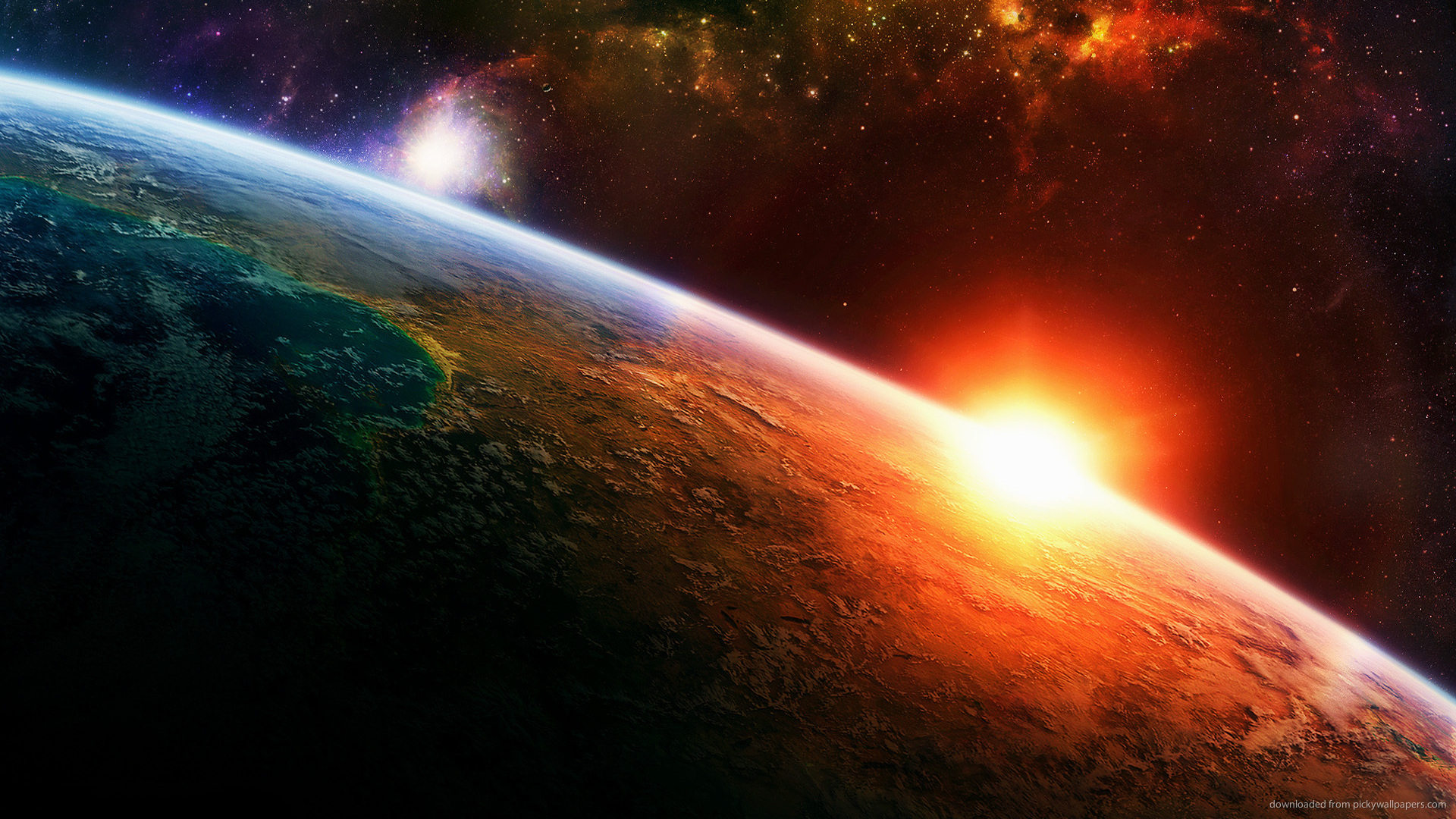 Zach Fadness, Travis Bridell, 
Dan Bakke, Nate Randall
AEM 1905 Spaceflight with ballooning 
11/22/11
Mission Overview
Diagnose light patterns with changes in altitude
By using a Diffraction Grating, we will separate the light from the sun into the color spectrum. This will be captured by our camera inside of our box.  We hypothesize that the color spectrum will become more clear with less missing colors as the altitude increases.
Mission Overview
Determine magnetic field strength
By using an Arduino with a Micromag, we plan to record magnetic orientation throughout the flight.  Our hope and hypothesis is that the magnetic field will lessen with distance from the core
Mission Overview
Document internal temperature
This will be accomplished with a HOBO.  We expect the internal temperature to get a little colder, but not to get as cold as the external temperature, due to our internal heater.
Mission Overview
Characterize external temperature, pressure, and humidity using onboard weather station
Temperature: it will decrease as it rises through the troposphere, but then increase as we enter the stratosphere as we get closer to the ozone layer which captures UV heat from the sun
Pressure:  it will constantly decrease down, closer and closer to 0.  Theorists say that pressure can be viewed as how much “is above you.”  As we get higher into the atmosphere, there is less and less air above our object pushing us down
Humidity:  we expect it to decrease as we get into higher areas in the troposphere because the temperature drops so low that the air can’t hold as much water as before.  After that, it gets too cold for water to rise any farther, so humidity should drop down to near nothing
Org Chart
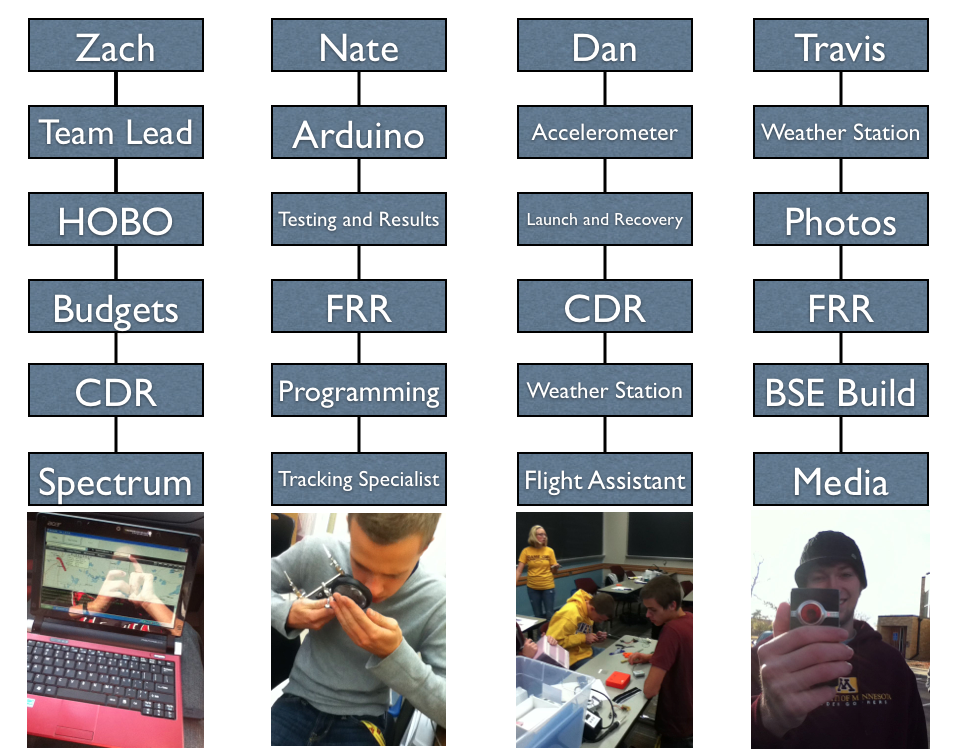 Budget and Mass
Construction
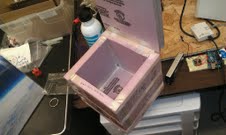 Our empty box
Wiring of the BSE Flight computer
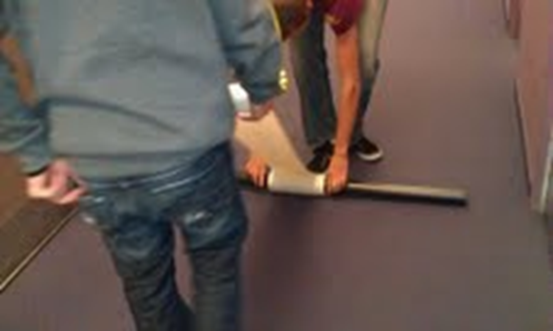 Unraveling of the paper towel to reach our spectrum tube
Payload Layout
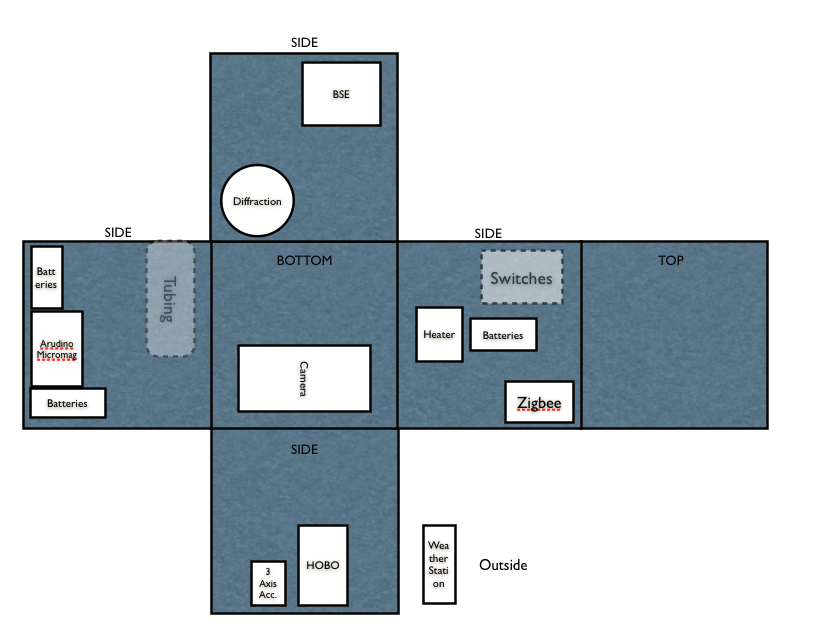 Functional diagram
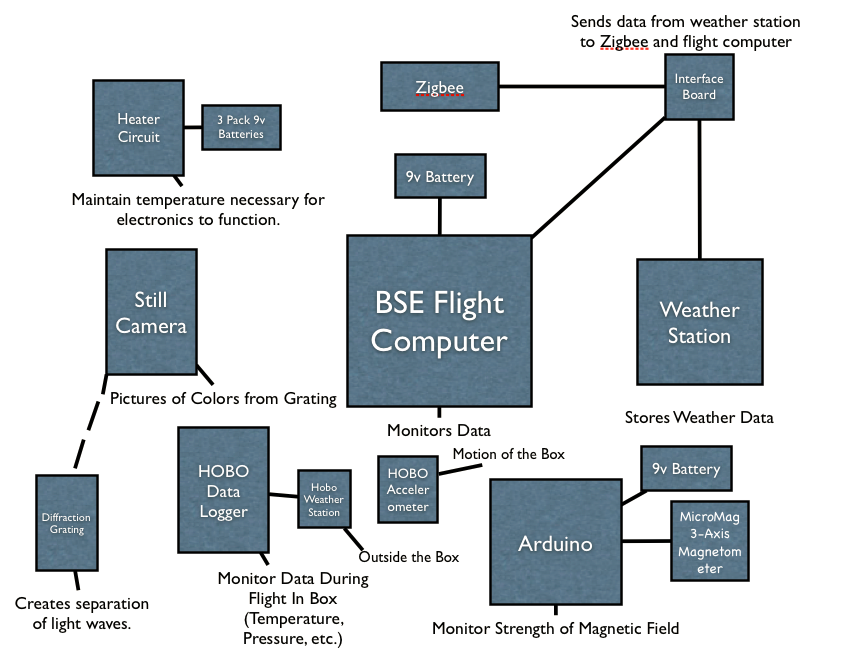 Programming
BSE
Our BSE is programmed to accept data from our weather station in the forms of temperature, pressure, and humidity.  It will store this information, but also transmit it to the Zigbee radio

HOBO
The hobo will be programmed to take internal and external temperature readings every three seconds. It will continue to run until it has no memory left or until it is plugged into the computer.  Also, it will track humidity inside the payload
The Cold Soak
From our experiment, we saw that our internal heater was strong enough to keep our payload insides at or above room temperature for most of the experiment even when the outer temperature reached -15
We did not have to make any changes to our heater
The Cold Soak Graph
This is the interval when our test took place
This shows that internal temperature raised until the cold soak began, at which point internal temperature only dropped back roughly to the original temperature
Drop Test
Our payload was successfully dropped the first time.  It did not take any serious damage, and it should be able to survive the flight
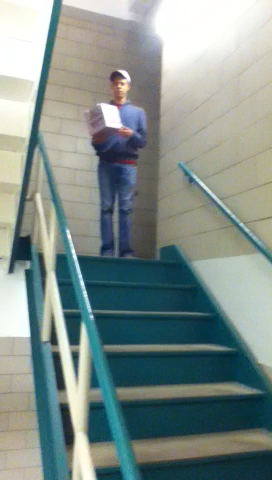 Diffraction Grating
We figured out that it would be best to actually have the grating on the lens, then position the entire thing at an angle against the slit, so now we have repositioned it to get the best picture.  Instead of sitting flat on the bottom, it is angled against the side.
We are also running a cardboard tube into another cardboard to decrease the glare and see less of the actual slit we made of tape
Weather Station
After one piece malfunctioned, so did another so all we had left is temperature. So we may have to use another weather station.
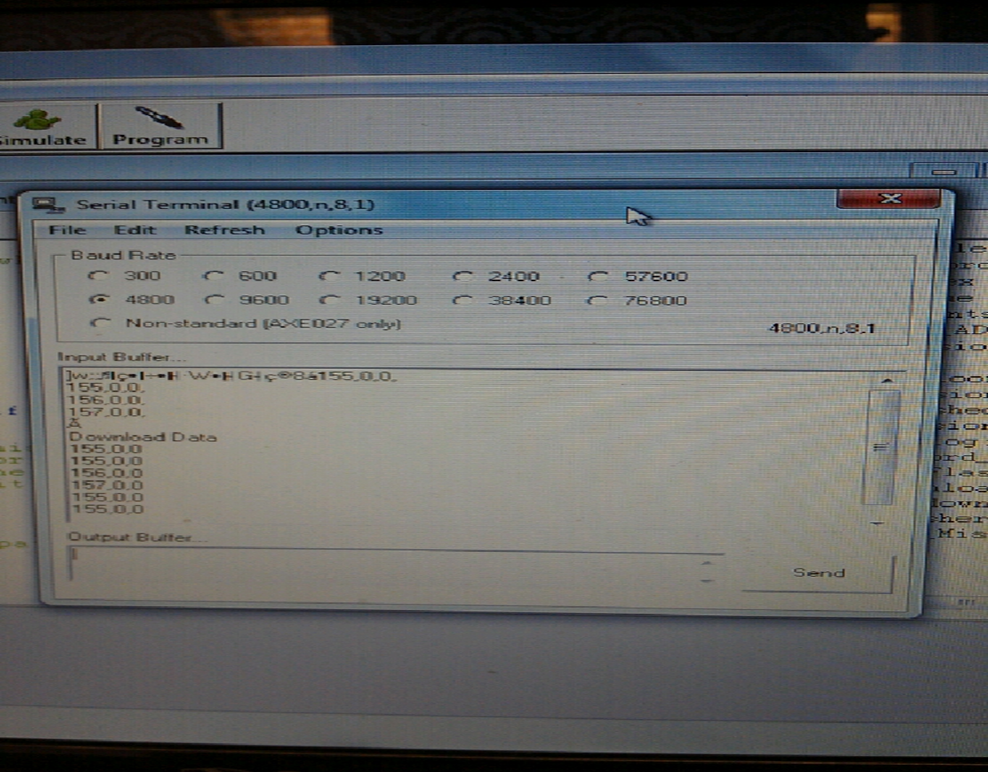 Note: it was still able to 
take down temperature 
and download it afterwards
Arduino board
At the beginning of using the Arduino, it was not working at all.  Then we reprogrammed the coding, and that seemed to do the trick.  Unfortunately, this wasn’t until two days before flight, so we did not have time to figure out what any of the data would really mean.
Expected Science Results
Temperature
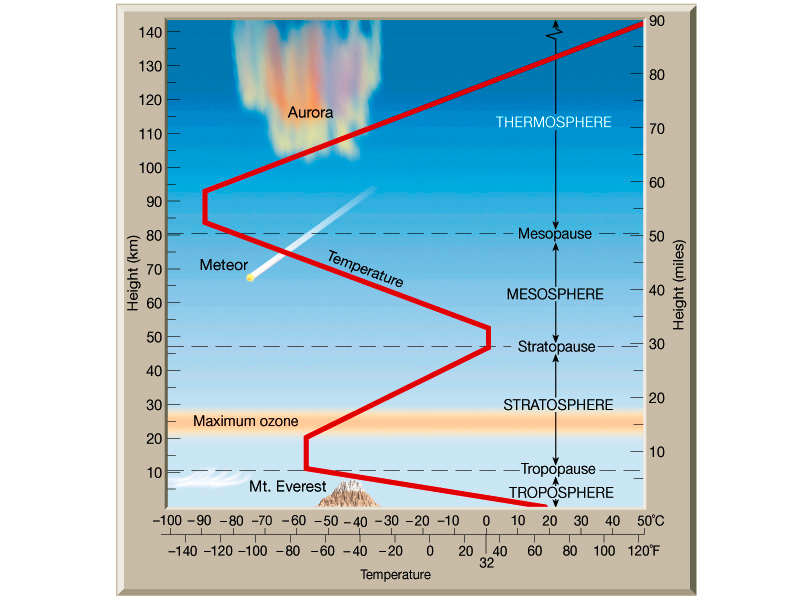 As you can see by the 
Graph, the temperature 
Decreases until it hits
The Stratosphere 
Where temperature will 
Begin to rise again.  This
Is because it begins to 
pass through the Ozone 
Layer which absorbs all 
types of radiation and 
heat energy.  Source is 
Julie Malmberg, a 
Professor from Colorado
Expected Science Results
Pressure
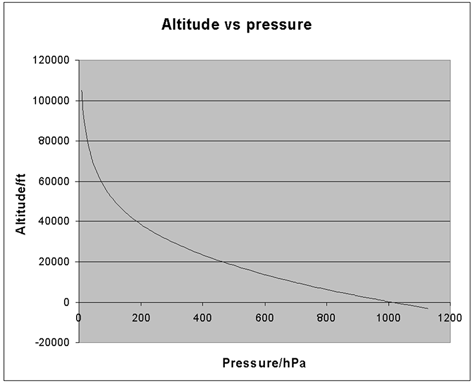 As we increase in altitude, we expect to see exponential decay of the pressure, according to the graph presented by NPL, a leader in a scientific and technological  excellence
Expected Science Results
Relative Humidity
We expect it to decrease until we get to the stratosphere, where it will begin to rise again.
Internal temperature
We expect the internal temperature to decrease a little bit, but not nearly to the low temperatures reached outside of our payload, due to our internal heater.
Expected Science ResultsThe Magnetic Field
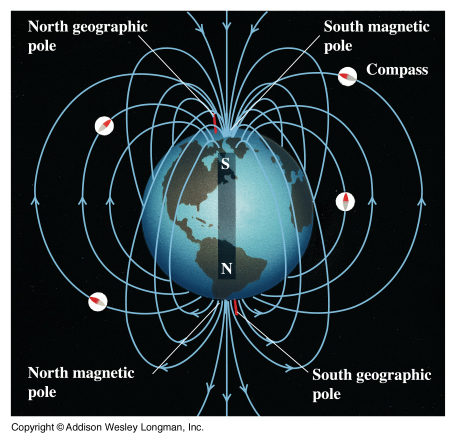 This is a representation of the magnetic fields throughout the Earths atmospheres.  However, for our expectations, we expect it to be pointing more towards the north pole than this graph represents.  This goes against previously assumed ideas of Merrill, Mcelhinny, and McFadden
Expected Science ResultsThe Light Patterns
We are using the idea from the philosopher Seneca that claims rainbows are made up of different wavelengths of light refracting differently from raindrops.  We assume that after we get into the stratosphere, where water won’t be, that less light will have been refracted, and our images will be more pure and full.
Launch Day
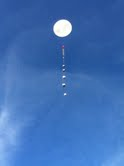 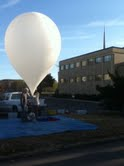 The first balloon before release
The first balloon after release
Launch Day
After our payload was recovered, we saw that it didn’t appear to have suffered any damage externally
However, our data from our Arduino seems to have been corrupted somehow.  It took data for seven hours.  Yet, it claims that our flight was only about 77 minutes.  We are not exactly sure why yet.
Common science results
Common science results
Estimated path of balloon and payloads
Optics experiment
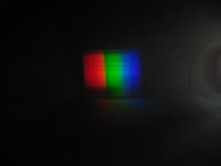 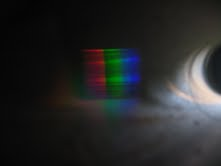 Picture taken at ground level
Picture taken a few minutes after take off. Note the three colors easily identified: red, green and blue
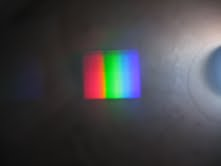 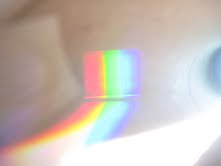 Picture taken high in flight.  Note: it is easy to see purple, blue, green, yellow, and red
This is an interesting picture taken just seconds before the one to the left, just a fun picture
Accelerometer data (part one)
Launch
Landing
Burst
Accelerometer data (part two)
Launch
Burst
Landing
Weather station Data
Weather station data
Weather station data
Weather station data
Battle Creek BSE
Battle Creek BSE
Battle Creek BSE
Micromag DataY-axis
Launch
Burst
Apparent landing
Micromag DataX Axis
Micromag DataX Axis
Conclusions
Accelerometer
We observe from our data that there seems to have more overall acceleration as we reach higher levels in the atmosphere
 The Temperature gradually decreases, then increases as we enter the stratosphere
Relative humidity will increase as we get to higher levels in the troposphere. 
Pressure will decrease exponentially as we get higher in the atmosphere
No conclusions have yet been formed from the Micromag
What might we change next time?
We would put the camera at even more of an angle so as not to be able to see so much light on the right, and we would have painted the insides of the tube black to eliminate more glare.
Words of Wisdom
Don’t think of this so much as a ‘class’. You don’t have opportunities to do things like this very often.
Put the time in, it’s worth it in the end.
Add extra trackers.
More weight seems to find its way into the payload, so aim low.
Aim high with your experiments, otherwise they could be performed on the ground
Special thanks
Thank you Professor Flaten, 
Thank you to our TAs Joey and Alex, and Seth
Thank you Vishnu for helping us with our optics experiment
Thank you Kyle Marek-Sparts and Chris Woehrle from Augsburg for helping us with our Micromag